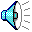 JEOPARDY!
Acoustics
[Speaker Notes: This slide has animations. The word “jeopardy” zooms in and the “subtitle” spins and zooms. Also, there is auto play music that starts when the slide starts, but that music file must be saved in the same folder.]
Game slide
🡨 Click the logo for Final Jeopardy!
physics JEOPARDY!
Famous 
Physicists
SPS Facts
Song Lyrics
Fun Facts
Fundamentals
[Speaker Notes: This game slide must be edited on the slide (ie, by typing on to the slide directly in the appropriate text boxes. The heading boxes have a link to the explanations for the categories. The remainder of the slides can be edited in the “outline” view.
Use the outline view (on the left) and type clues where you see the word “clue”. The -clues corresponding to the clues should be put later. All the links should be tested before playing, and make sure that nothing gets deleted to avoid Foul ups.]
CATEGORY 1 explanation
Category 1 is on fundamentals is about the physics of acoustics.
CATEGORY 2  explanation
Category 2 is on Fun Facts in acoustics.
CATEGORY 3  explanation
Category 3 is about facts on the Society of Physics Students.
CATEGORY 4  explanation
Category 4 is about famous “physicists” in acoustics.
CATEGORY5 explanation
Category 5 is about guessing the name of song after reading song lyrics.
1-100 -clue
These two values divided by each other give mechanical impedance.

Answer
1-200 -clue
This principle allows us to add left and right going waves.

Answer
1-300 -clue
This acronym is very popular in acoustics for “SHO”

Answer
1-400 -clue
Acoustics is highly dependent on this mathematical transform.

Answer
1-500 -clue
This is the name for the solutions to the wave equation.

Answer
2-100 -clue
This acronym for sound navigation ranging is a technique that uses underwater sound propagation to navigate, communicate with, or detect objects.
Answer
2-200 -clue
This sensory form is most often associated with the high frequency calls from bats, studies show that humans with average hearing can also employ this spatial awareness technique.
Answer
2-300 -clue
This is the etymological origin of acoustics.

Answer
2-400 -clue
This is the loudest, naturally occurring sound on earth.

Answer
2-500 -clue
In 1945 Dr. Eric walker moved approximately 100 engineers from this university to Penn State, establishing the applied research laboratory.
Answer
3-100 -clue
This is the year the Society of Physics Students was founded.

Answer
3-200 -clue
This is the requirements list for becoming a member of SPS.

Answer
3-300 -clue
SPS has over this many chapters on campuses across the country.

Answer
3-400 -clue
This is the purpose of SPS.

Answer
3-500 -clue
These are the four morals in the Sigma Pi Sigma mission statement.
Answer
4-100 -clue
The scientific origin of acoustics is said to be attributed by this famous Greek philosopher.
Answer
4-200 -clue
This Greek philosopher correctly suggested that sound waves propagate through the air.
Answer
4-300 -clue
This Roman architectural engineer determined a successful mechanism to transmit sound waves, contributing to the design of theatres in the future.
Answer
4-400 -clue
This scientist and philosopher began the first modern study of sound waves and acoustics.
Answer
4-500 -clue
This saxony born scientist is best known for beautiful visual displays of resonance.
Answer
5-100 -clue
“As a friend, as a friendAs an old enemy”
Answer
5-200 -clue
“Feel like hoppin' on a flightBack to my hometown tonight”
Answer
5-300 -clue
“Lost my money playing poker so I had to leave town”
Answer
5-400 -clue
“But you made me feel yeah you made me feel so shiny and new”
Answer
5-500 -clue
“Tumble outta bed and I stumble to the kitchen. Pour myself a cup of ambition”
Answer
Q-1-100 - question
What are force and velocity?


Back to Game Slide
Q-1-200 - question
What is superposition?


Back to Game Slide
Q-1-300 - question
What is a Simple Harmonic Oscillator?


Back to Game Slide
Q-1-400 - question
What is Fourier?


Back to Game Slide
Q-1-500 - question
What are D’Alembert solutions?


Back to Game Slide
Q-2-100 - question
What is sonar?


Back to Game Slide
Q-2-200 - question
What is echolocation?


Back to Game Slide
Q-2-300 - question
What is Greek?


Back to Game Slide
Q-2-400 - question
What is an erupting volcano?


Back to Game Slide
Q-2-500 - question
What is Harvard University?


Back to Game Slide
Q-3-100 - question
What is 1968?


Back to Game Slide
Q-3-200 - question
What is interested in physics?


Back to Game Slide
Q-3-300 - question
What is 820?


Back to Game Slide
Q-3-400 - question
What is “to help students transform themselves into contributing members of the professional community?”

Back to Game Slide
Q-3-500 - question
What is honor, encouragement, service, and fellowship?


Back to Game Slide
Q-4-100 - question
Who is Pythagoras?


Back to Game Slide
Q-4-200 - question
Who is Aristotle?


Back to Game Slide
Q-4-300 - question
Who is Vitruvius?


Back to Game Slide
Q-4-400 - question
Who is Galileo?


Back to Game Slide
Q-4-500 - question
Who is Ernst Chladni?


Back to Game Slide
Q-5-100 - question
What is “Come As Your Are” by Nirvana?

Back to Game Slide
Q-5-200 - question
What is “Party in the USA” by Miley Cyrus?

Back to Game Slide
Q-5-300 - question
What is “Wagon Wheel” by Old Crow Medicine Show?

Back to Game Slide
Q-5-400 - question
What is “Like a Virgin” by Madonna?

Back to Game Slide
Q-5-500 – question
What is “9 to 5” by Dolly Parton?

Back to Game Slide
Final Jeopardy slide(logo)
FINALJEOPARDY
Final Jeopardy Category Name
Famous Physics Experiments
Final Jeopardy clue (wave file starts on click)
This physicist discovers the electron through the cathode ray tube experiment.
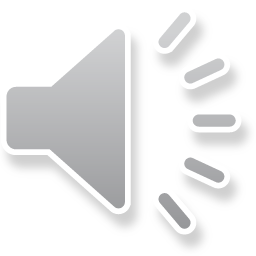 F-Jeopardy -clue
What is J.J. Thomson?
Final Slide – no links
Thanks for Playing
PHYSICSJEOPARDY